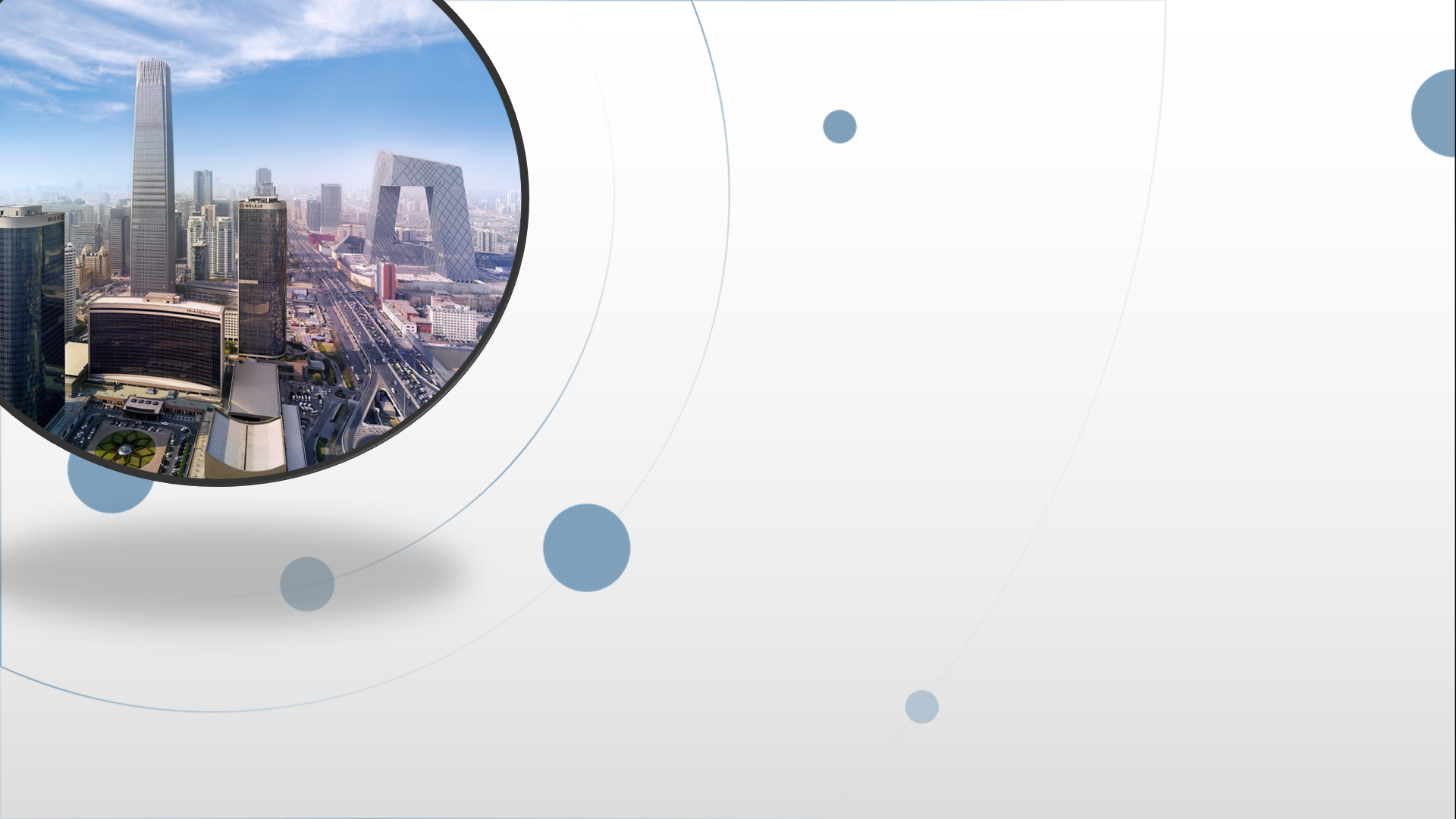 朝阳区线上课堂·高一年级数学
从直角三角形谈起（一）
北京中学  谭雪
解直角三角形
在Rt△ABC中，已知∠C＝90°，∠A，∠B，∠C的对边分别为a，b，c.
   1. 三边之间的关系：                  
   2. 两个锐角之间的关系：
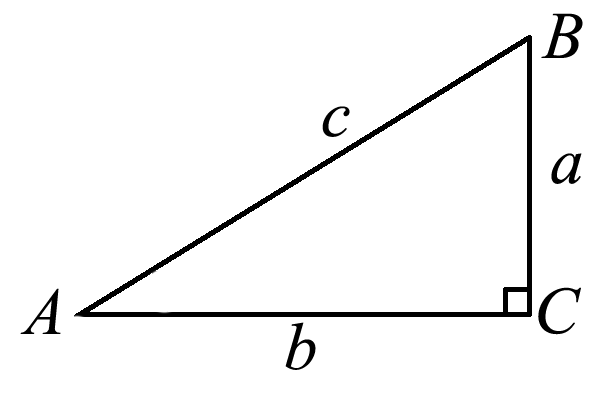 3. 边角之间的关系：
sin A=         ；    cos A=          ；  tan A=       .
 sin B =        ；   cos B =          ；   tan B =      .
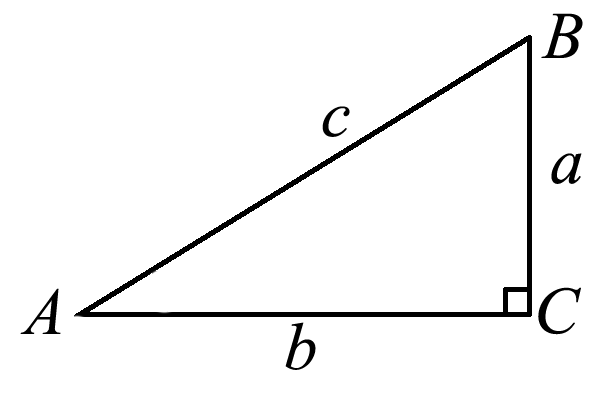 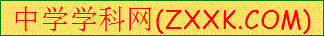 4. 三角函数值之间的关系
   ① 同角三角函数之间的关系：                                       . 
   ② 互余两角的三角函数关系：若∠A＋∠B＝90°，则                         .
sin A= cos B
5. 特殊锐角的三角函数值
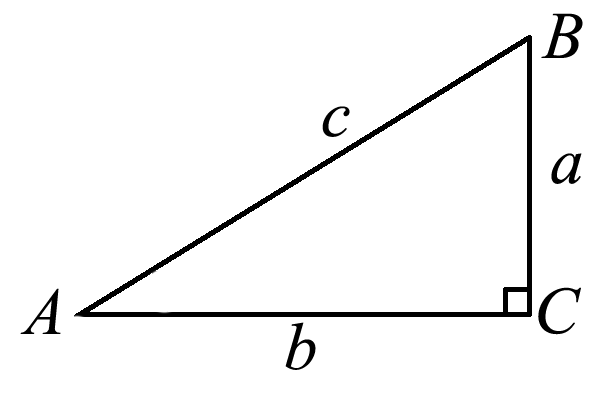 题型一、直角三角形中边角关系的度量
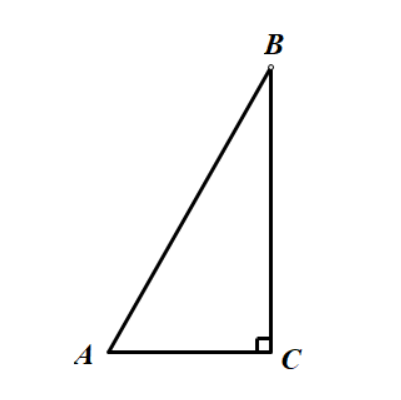 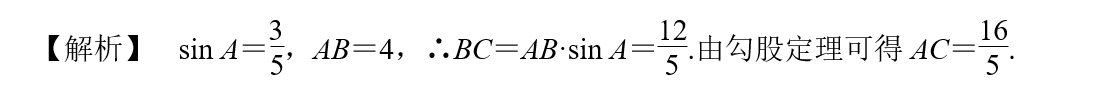 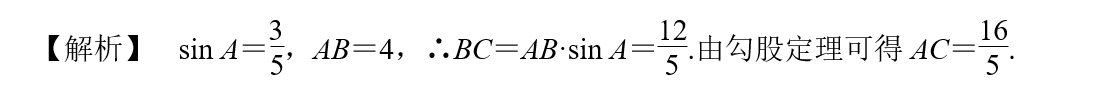 题型二、“化斜为直”，构造直角三角形求解
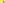 例2．如图所示，在△ABC中，∠B＝45°，AC＝5，BC＝3，求sin A和AB.
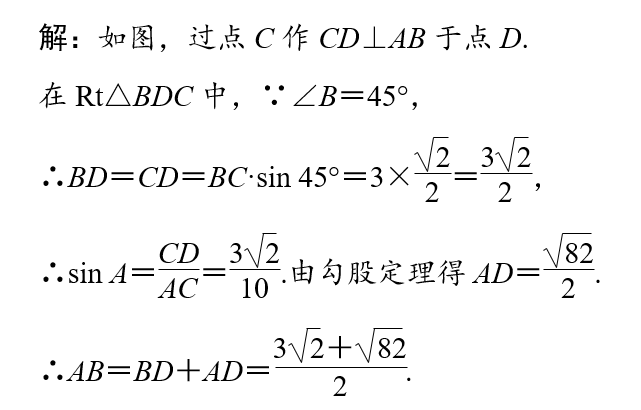 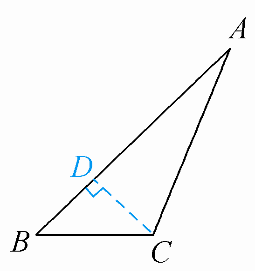 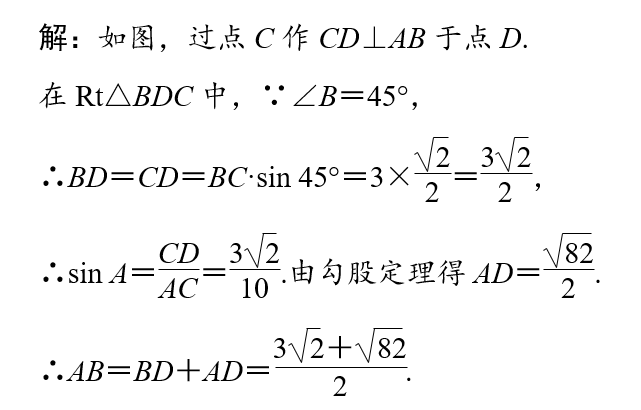 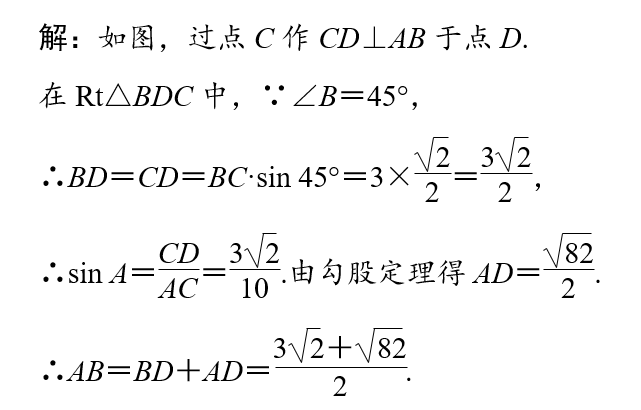 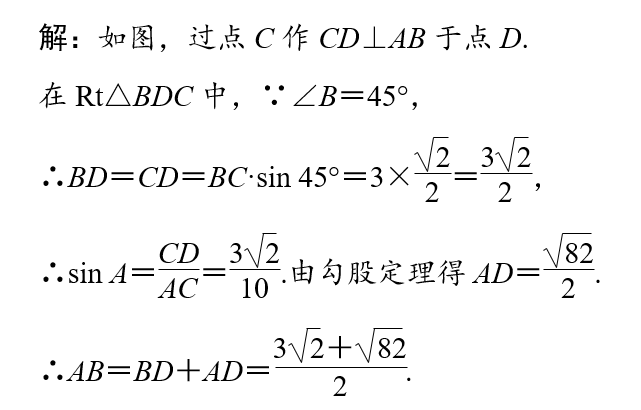 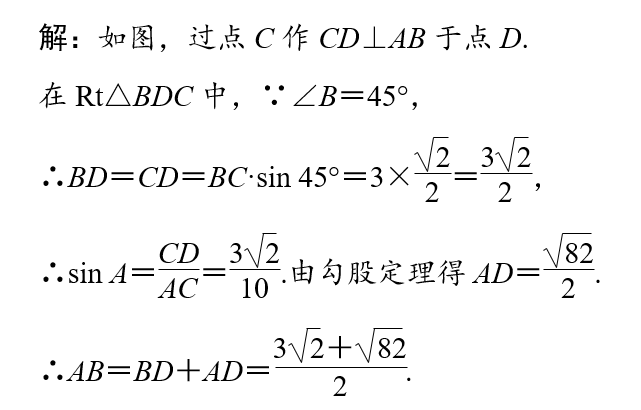 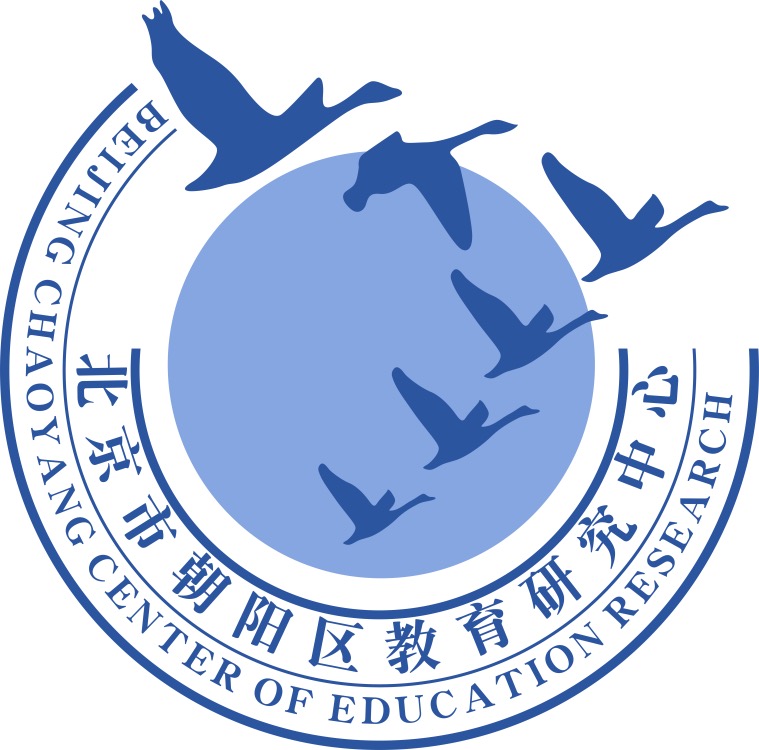 谢谢您的观看
北京市朝阳区教育研究中心  制作